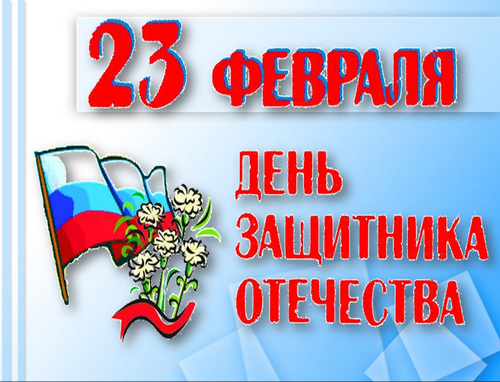 Подготовила воспитатель 
МАДОУ №47 «Дельфин»
Тарчева Светлана Александровна.
Когда лежит на речках лед
И вьюга мчится вдаль,
Чудесный праздник нам несет
Задумчивый февраль.
Наступит праздник всех солдат,
Защитников, бойцов.
Поздравить будет каждый рад
И дедов, и отцов!
Я нарисую пароход,
Где папа капитан.
Отважно папа мой плывет
Из дальних-дальних стран.
Я нарисую самолет,
Где папа командир.
И дни, и ночи на пролет
Спасает папа мир.
Я нарисую пистолет
И всадника в седле.
Я знаю: лучше папы нет
Героев на земле!
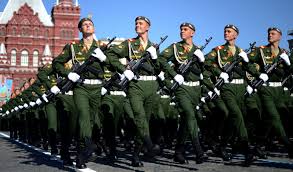 Российская армия- это вооруженные силы
 нашей Родины, которая защищает ее честь, независимость и свободу.
В вооруженные силы РФ входят:
Сухопутные войска.
Военно-воздушные силы.
Ракетные войска стратегического назначения.
Военно-морской флот.
Войска противовоздушной обороны страны.
Сухопутные войска
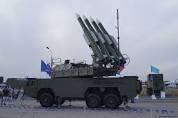 Ракетные части
Артиллерия
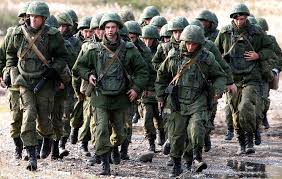 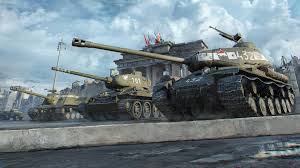 Пехота
Танки
Военно-воздушные силы
Вертолетные 
части
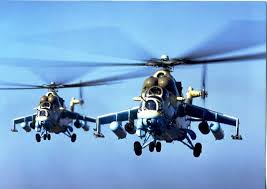 Бомбардировочные 
истребители
Ракетные войска стратегического назначения
Машина боевого управления
Военно-морской флот
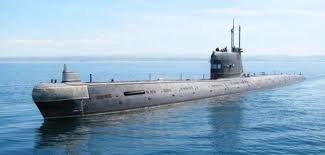 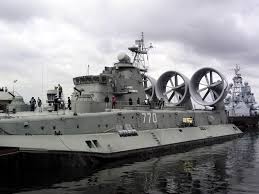 Морская авиация
Подводная лодка
Боевой корабль
Войска противовоздушной обороны страны
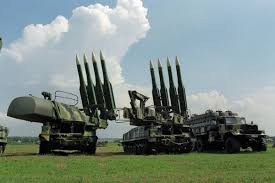 Самолеты истребители
Зенитные ракеты
Загадки на военную тематику
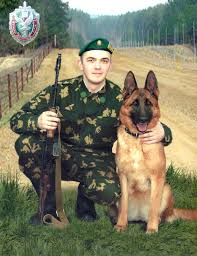 Брат сказал: «Не торопись!
Лучше в школе ты учись!
Будешь ты отличником-
Станешь(…)
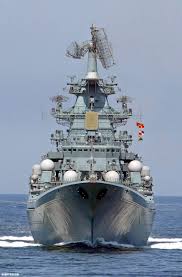 Моряком ты можешь стать,
Чтоб границу охранять.
И служить не на земле,
А на военном (…)
Снова в бой машина мчится, 
Режут землю гусеницы, 
Та машина в поле чистом 
Управляется (…)
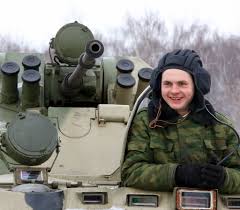 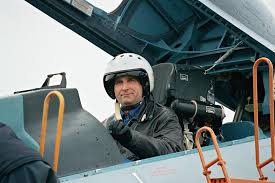 Самолет парит как птица,
Там- воздушная граница.
На посту и днем, и ночью
Наш солдат- военный (…)
Можешь ты солдатом стать 
Плавать, ездить и летать, 
А в строю ходить охота – 
Ждет тебя, солдат, (…)
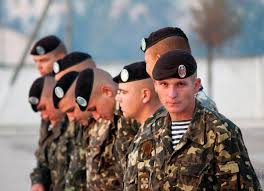 Подрасту, и вслед за братом 
Тоже буду я солдатом, 
Буду помогать ему
 Охранять свою (…)
Любой профессии военной 
Учиться надо непременно, 
Чтоб быть опорой для страны, 
Чтоб в мире не было (…)
Пословицы и поговорки
Герой- за Родину горой.
Жить- Родине служить.
Где смелость- там победа.
Смелого, враг не возьмет.
Смелый боец- в бою молодец.
Чем крепче дружба, тем легче служба.
Плох тот солдат, который не мечтает стать генералом.
Тяжело в учении- легко в бою.
Если армия сильна- непобедима и страна.
Народ и армия -едины.
Спасибо за внимание!!!